Objektorienteeritud programmeerimine
11. veebruar 2019
Marina Lepp
ATI informaatika dotsent
marina.lepp@ut.ee
1
Milline operatsioonisüsteem on paigaldatud teie arvutisse?
Windows
Linux
MacOS
Midagi muud
Ei oska öelda
2
Tänane plaan
Sissejuhatus
organisatoorselt
Milleks?
Kuidas?
Millal?
Kas?
teemasse
Java
Esimene programm
…
…
3
Milleks OOP?
Silmaring, maailmavaade
objektid, subjektid
Õppimine
jätk esimese semestri programmeerimisele
Programmeerimine
Programmeerimise alused, Programmeerimise alused II
4
Eeldus mitmetele ainetele
LTAT.03.005 Algoritmid ja andmestruktuurid 
LTAT.05.003 Tarkvaratehnika 
LTAT.05.004 Veebirakenduste loomine 
MTAT.03.032 Kasutajaliideste kavandamine 
MTAT.03.158 Programmeerimine keeles C++
MTAT.03.315 Programmeerimismustrid arvutimängudes 

Lävimõiste arvutiteaduses
5
Keel
Java
populaarsus
https://www.tiobe.com/tiobe-index/
töökuulutused
http://www.cvkeskus.ee 
http://www.cv.ee/too/infotehnoloogia/q-java
6
Inimesed on erinevad
Siin võib-olla neid, kes
õpivad hoopis muud eriala
programmeerivad igapäevaselt suure innuga
said Programmeerimises hinde E
on edukalt osalenud (rahvusvahelisel) informaatikaolümpiaadil
suhtlevad mingis programmeerimiskeeles palju vabamalt kui mistahes inimkeeles
on selle aine püsikliendid
…
7
Mis valdkonnast te olete?
humanitaarteaduste ja kunstide valdkond
sotsiaalteaduste valdkond
meditsiiniteaduste valdkond
loodus- ja täppisteaduste valdkond, informaatika
loodus- ja täppisteaduste valdkond, muu
muu
8
Programmeerimise (Progr. alused II) kursus oli
väga lihtne
lihtne
paras
keeruline
väga keeruline
9
Millise hinde saite Programmeerimise (Progr. alused II) kursusel?
A
B
C
D
E
F
10
Kursus
6 EAP  6*26 tundi tööd
Loengud
esmaspäeviti 12-14
põhirühm
edasijõudnute rühm
mittestatsionaarne rühm
Praktikumide tunnitööd, kodutööd
suhteliselt kindlas tempos, kindlad teemad
arvutiklassis, tavalises auditooriumis oma sülearvutiga
alates 2. nädalast toimuvad K18 lisatunnid
Kontrolltööd
ajapiiriga
Rühmatööd
ISE!
Eksam
11
Millele (veel) tähelepanu?
Looming
programmeerimine
Keskendumine
Loengusse-praktikumi selleks, et õppida (luua tingimused õppimiseks)
piisavalt iseseisvat õppimist tunnivälisel ajal
Koostöö
üliõpilased omavahel
paaristööd praktikumis
rühmatöö
foorum
üliõpilane ja õppejõud
küsitakse-vastatakse
ÕISis registreeritud aadressid, slack
Eestikeelne terminoloogia
kui meie ei kasuta ja ei arenda, siis ei tee seda (varsti) keegi
12
Hindamine
Loengud
12 punkti
Praktikumid
12 punkti
1. kontrolltöö, 16 punkti
2. kontrolltöö, 16 punkti
1. rühmatöö, 5 punkti
2. rühmatöö, 5 punkti
rühmatöö esitlus, 3 punkti
Eksamitöö, 33 punkti
Eksamile pääsemiseks peab olema praktikumidest (sh. rühmatööd) kogutud vähemalt 28 punkti (sh 1. KT 12 punkti), loengutest vähemalt 6 punkti. Eksamil peab koguma vähemalt 15 punkti.
Hindeskaala       "E" 51-60, "D" 61-70, "C" 71-80, "B" 81-90, "A" 91-
13
Millise hindega oleksite selles aines rahul?
A
B
C
D
E
F
14
Väljavõtteid tagasisidest
Kes enne pole javaga tuttav, võiks arvestada, et igal nädalal kulub ainele 6-8 tundi või rohkemgi. Tasub semestri algusest saati pidevalt ainega tegeleda.

Ära jää maha, tegele igapäev vähemalt tunnike programmeerimisega.

Tehke kogu aeg kaasa ja kõik kodutööd ka, muidu jääte maha ja tunne pole väga hea.

Tee kõik kodused ülesanded ära ja aine saab väga selgeks. Need võivad tihtipeale rohkem aega võtta kui oled alguses planeerinud, et ei soovita neid viimasele päevale jätta.
15
Väljavõtteid tagasisidest
Kui on olemas selle ainega seotud minged raskused, tule kindlasti lisapraktikumile.

Valige projektiks teema, mis teid huvitab - siis läheb töö libedamalt.
Nõuab palju iseseisvat tööd. Algul võib olla raske, aga kui hakkad mõistma, siis on täitsa sõltuvusttekitav.
Selle aine põhimõtetest on vaja igal programmeerimisega tegeleval isikul aru saada. Soovitan materjalid selgeks teha lisaks hea hinde pärast ka enda jaoks, seda läheb tulevikus vaja.
16
Väljavõtteid tagasisidest
Eriti meeldis loengus suhteliselt karmilt distsipliini hoidmine. Leian, et see on väga vajalik.

Loengutes kohe oli hea käia, sest vahete-vahel pidi kaasamõtlema ja nuppu vajutama, uni ei tulnud peale.

Meeldis, et loengupuntke oli võimalik ka tagantjärgi videode vaatamisega teenida. Kuigi seda ise kordagi ei kasutanud, siis alati oli teadmine, et see võimalus on olemas.
17
Eesmärk
Kursuse eesmärgiks on anda alusteadmised objekt-orienteeritud programmeerimise eripärast, oskused programmide koostamiseks ning esmased rühmatööoskused
Kursuse läbinud üliõpilane:
oskab selgitada objekt-orienteeritud paradigma põhimõisteid (kapseldus, abstraktsioon, pärimine, polümorfism, üledefineerimine, ülekate) ning analüüsida vastavaid programme
oskab kirjeldada erinevaid andmestruktuure (massiiv, ahel, magasin, järjekord, paisktabel) ja nende kasutusviise
oskab selgitada rakendusteekide väärtust ja olemust ning leida nendest vajalikku informatsiooni
oskab selgitada sündmuspõhise programmeerimise eripära ja erindite käitlemist ning tuua näiteid nende kasutamisest
oskab ühes objekt-orienteeritud programmeerimiskeeles kasutades integreeritud programmeerimiskeskkonda koostada, testida ja siluda programme, rakendades selleks eelmistes punktides loetletut
oskab kirjeldada isikliku kogemuse põhjal rühmaprojekti keskseid elemente
18
Tahaks juba programmeerimisest ka kuulda
Objektorienteeritud programmeerimine
programmeerimiskeel Java


Slaidide allikad 
Helle Heina, Eno Tõnissoni slaidid
Y. Daniel Liang Introduction to Java programming
http://docs.oracle.com/javase/tutorial/
19
Täna
Java ajaloost 
Java omadused 
Esimene programm 
Muutujad ja tüübid 
Põhikonstruktsioonid
20
Java
James Gosling, Sun Microsystems
Oak, Green
1995
Nimest
Jaava saar, jaava keel
100 miljonit, piirkondlik keel, pole päevalehti
Kohv
Coffee.
‘I'm dying for a cup of java’
https://en.oxforddictionaries.com/definition/java
http://www.javaworld.com/javaworld/jw-10-1996/jw-10-javaname.html 
Ajaloost
http://www.oracle.com/technetwork/java/javase/overview/javahistory-index-198355.html
21
Java
Lihtsus 
Objektorienteeritus 
Staatiliselt rangelt tüübitud 
Turvalisus 
Arhitektuurist sõltumatus
write once, run anywhere  
baitkood
Multilõimelisus 
Dünaamilisus 
Vt.
https://docplayer.net/15119984-Characteristics-of-java-optional-y-daniel-liang-supplement-for-introduction-to-java-programming.html
http://www.oracle.com/technetwork/java/langenv-140151.html
22
API, JDK, IDE
API – Application Programming Interface – rakendusteek, eelnevalt programmeeritud objektid (Java) programmi koostamiseks
meil Java SE 11
JDK – Java Development Toolkit – Java programmide koostamise tarkvara komplekt 
meil JDK 11, võiks installida enne 1. praktikumi
IDE – Integrated  Development Environment – integreeritud programmeerimiskeskkond
IntelliJ IDEA Community või Ultimate (ut.ee aadressiga)
Eclipse IDE
23
Tehnoloogiad
Java SE 
Standard Edition
Java EE 
Enterprise Edition
Java Cloud
Java Embedded 
Java SE Embedded
Java ME 
Micro Edition
Java Card 
Java TV
https://www.oracle.com/java/technologies/

JavaFX 
Client Application Platform

https://openjfx.io/
24
Mis firmas Java loodi?
Dragon Ltd
Sun Microsystems
Smilers Computers
Grape International
25
Java programmide koostamise tarkvara komplekt on
JFK
JDK
API
ACTA
26
Esimene programm
Python:
/*
Mitmerealine kommentaar
*/

//Üherealine kommentaar

public class TereMaailm {
   public static void main(String[] args) {
      System.out.println("Tere, maailm");
   }
}
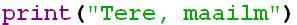 Fail nimega: TereMaailm.java
Kompileerimine: >javac TereMaailm.java
Käivitamine: >java TereMaailm
27
Klassi alustav sulg
Kõik võivad programmi käivitada
Programmeerimine seisneb klasside koostamises
Tühitüüp, väärtust ei tagastata
Meetodit alustav sulg
Peameetod
Klassi nimi
Parameetri tüüp
Parameetri nimi
public class TereMaailm {
   public static void main(String[] args) {
      System.out.println("Tere, maailm");
   }
}
Meetodit lõpetav sulg
Meetodi nimi
Klassi lõpetav sulg
Kõik võivad meetodit käivitada
Argument
Käsku lõpetav semikoolon
Klassimeetod, mitte isendimeetod
28
Tekstist tööle
Redigeeri programmiteksti
Programmitekst
Viga
Kompileeri
javac Tere.java
Pole see
Baitkood
Tulemus
Viga
Käivita
java Tere
29
Tekstist tööle
Redigeeri programmiteksti
Programmitekst
Viga
Kompileeri
javac Tere.java
Pole see
Baitkood
Tulemus
Viga
Käivita
java Tere
30
Baitkood
H:\oop19> javap -c TereMaailm
Compiled from "TereMaailm.java"
public class TereMaailm {
   public TereMaailm();
      Code:
         0:   aload_0
         1:   invokespecial   #1 //Method java/lang/Object."<init>":()V
         4:   return

   public static void main(java.lang.String[]);
      Code:
         0:   getstatic       #2 //Field java/lang/System.out:Ljava/io/PrintStream;
         3:   ldc     #3 //String Tere, maailm
         5:   invokevirtual   #4 //Method java/io/PrintStream.println:(Ljava/lang/String;)V
         8:   return
}
31
Baitkood
keel JVM (Java Virtual Machine) jaoks
https://docs.oracle.com/javase/specs/jvms/se11/html/index.html

Võib jõuda erineval moel
javac
Jruby (Ruby)
Jython (Python)
Clojure (spetsiaalselt JVM jaoks)
….
32
Millest programm koosneb?
Kommentaarid
Võtmesõnad
public, class, static, void
Piiritlejad
public, static
Laused
lõppevad üldiselt semikooloniga
Plokid
{     }
Klassid
Meetodid
Peameetod main
33
Võtmesõnad
abstract assert boolean break byte case catch char class const* continue default double do else enum exports extends final finally float for goto* if implements import instanceof int interface long module native new package private protected public requires return short static strictfp super switch synchronized this throw throws transient try void volatile while

Tunduvad võtmesõnadena, aga on literaalid 
false null true

var
34
Muutujad ja tüübid
Igal Java muutujal on 
tüüp 
algtüüp või viittüüp
nimi
väärtus
int x = 17;
35
Algtüüp
Täisarvud
byte
short
int
long
Ujukomaarvud
float
double
Tõeväärtused
boolean
Sümbolid
char
36
Täisarvud
Teine täiendväärtus (two's complement)
byte 
8-bitiline 
-128 kuni 127
short 
16-bitiline 
-32 768 kuni 32 767 
int
32-bitiline
 -2 147 483 648 kuni 2 147 483 647 
long 
64-bitiline
-9 223 372 036 854 775 808 kuni 9 223 372 036 854 775 807
üheksa kvintiljonit kakssada kakskümmend kolm kvadriljonit kolmsada seitsekümmend kaks triljonit kolmkümmend kuus miljardit kaheksasada viiskümmend neli miljonit seitsesada seitsekümmend viis tuhat kaheksasada seitse
int x;
37
Mille toob järgmine programmi lõik ekraanile?
int n = 1000000;	System.out.println(n*n);
1000000000000
-727379968
veateate
midagi muud
38
Ujukomaarvud
IEEE 754
float
32-bitiline
double
64-bitiline

double raadius = 7.8;
39
Tõeväärtus
boolean
true
false

boolean tv = true;
40
Sümbolid
char
16-bitiline Unicode-sümbol
'\u0000' (0) kuni '\uffff' (65535)

char ch1 = 'a';
char ch2 = 65;
System.out.print("ch1 ja ch2: ");
System.out.println(ch1 + " " + ch2);
41
Nimi
on tõstutundlik 
võib sisaldada tähti, numbreid,  _ , $ 
ei tohi alata numbriga 
ei tohi olla Java võtmesõna 
ei tohi olla true, false, null
42
Kirjeldamine, väärtustamine
char a = 'e';
double raadius; 
int x, y, z, k; 
raadius = 3.4;
x = y = z = 1;
int i = 1, j = 2;
k = 1 + 5;
x = y + z;
long kood = 48007140350L;
43
Ühiksuurendamine, ühikvähendamine
44
Mille toob järgmine programmi lõik ekraanile?
int i = 5;int uus = 5 * i++;	System.out.println(uus);
25
26
30
veateate
midagi muud
45
Mille toob järgmine programmi lõik ekraanile?
int i = 5;int uus = 5 * ++i;	System.out.println(uus);
25
26
30
veateate
midagi muud
46
Mille toob järgmine programmi lõik ekraanile?
int i = 5;int uus = (5 * i)++;	System.out.println(uus);
25
26
30
veateate
midagi muud
47
Mis ilmub ekraanile?
int d = 0;
int c = 0;
d = c++;
System.out.println(c);
0
1
midagi muud
veateade
48
Mis ilmub ekraanile?
int c = 0;
c = c++;
System.out.println(c);
0
1
midagi muud
veateade
49
c = c++
c = c
c++


int temp = c; // temp = 0c++; // c = 1c = temp; // c = 0
50
javap –c Liitmine
Compiled from "Liitmine.java"
public class Liitmine {
  public Liitmine();
    Code:
       0: aload_0
       1: invokespecial #1                  // Method java/lang/Object."<init>": ()V
       4: return

  public static void main(java.lang.String[]);
    Code:
       0: iconst_0
       1: istore_1
       2: iload_1
       3: iinc          1, 1
       6: istore_1
       7: getstatic       #2 //Field java/lang/System.out:Ljava/io/PrintStream;
     10: iload_1
     11: invokevirtual   #4 //Method java/io/PrintStream.println:(I)V
     14: return
}
51
Kas on lubatud int Public = 50000;
Jah
Ei
Ei oska öelda
52
Kas on lubatud int x = 5_000_000;
Jah
Ei
Ei oska öelda
53
Loengu tempo oli
liiga kiire
paras
liiga aeglane
Materjal tundus
liiga lihtne
parajalt jõukohane
liiga keeruline
Suur tänu osalemast ja kohtumiseni!
56